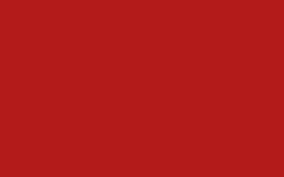 الدورة التحضيرية في المتشابهات
إشراف: د. كمال راضي كشكو
إعداد: م. وائل محمود ساق الله
سورة الأعراف
وفيها (14) تنبيهًا للحفاظ
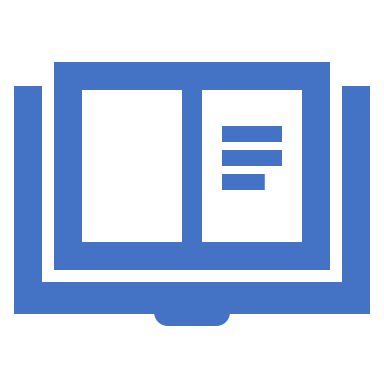 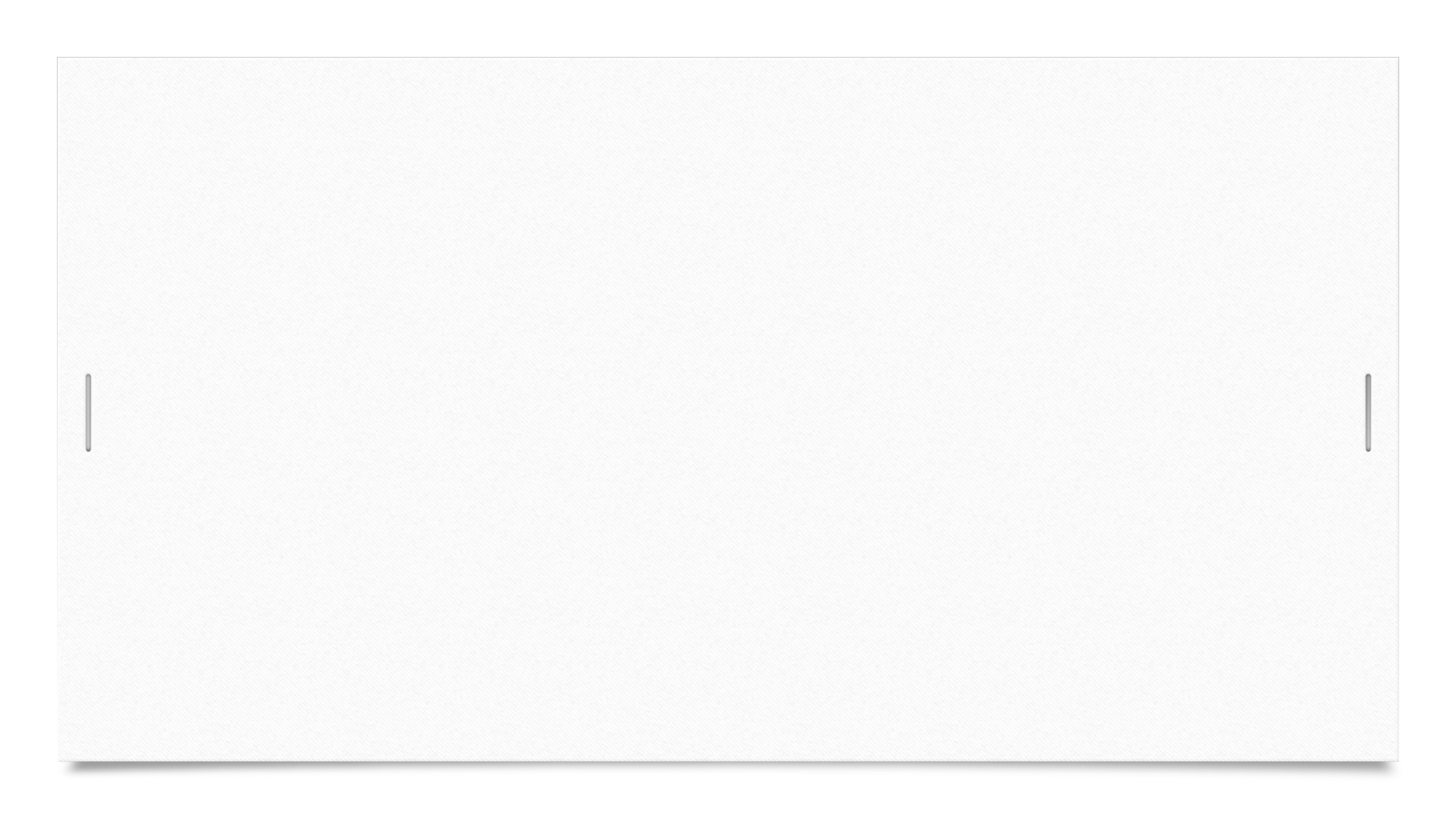 للحفاظ (1)
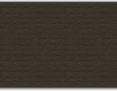 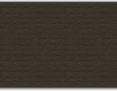 للحفاظ (2)
للحفاظ (3)
للحفاظ (4)
للحفاظ (5)
للحفاظ (6)
للحفاظ (7)
للحفاظ (8)
للحفاظ (9)
للحفاظ (10)
الحفظ والمراجعة وظيفة العمر
للحفاظ (11)
للحفاظ (12)
للحفاظ (13)
للحفاظ (14)
سورة الأنفال
وفيها (6) تنبيهات للحفاظ
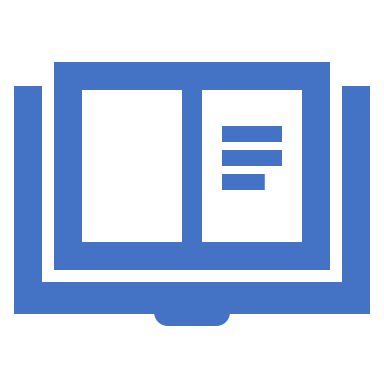 للحفاظ (1)
للحفاظ (2)
للحفاظ (3)
للحفاظ (4)
للحفاظ (5)
للحفاظ (6)
سؤال ؟
سورة التوبة
وفيها (6) تنبيهات للحفاظ
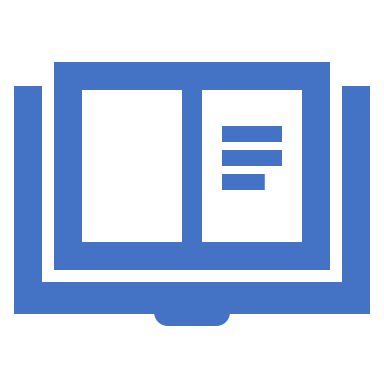 للحفاظ (1)
للحفاظ (2)
للحفاظ (3)
للحفاظ (4)
للحفاظ (5)
للحفاظ (6)
سؤال ؟
سورة يونس
وفيها (18) تنبيهًا للحفاظ
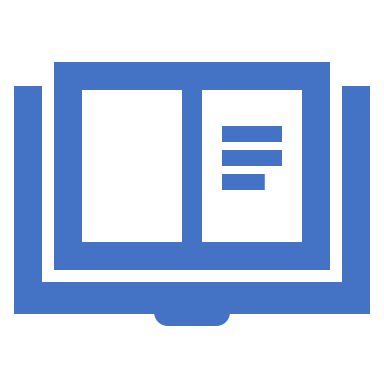 للحفاظ (1)
للحفاظ (2)
للحفاظ (3)
للحفاظ (4)
(وَمَن يَدْعُ مَعَ اللَّهِ إِلَهًا آخَرَ لا بُرْهَانَ لَهُ بِهِ فَإِنَّمَا حِسَابُهُ عِندَ رَبِّهِ إِنَّهُ لا يُفْلِحُ الْكَافِرُونَ (117)) سورة المؤمنون
للحفاظ (5)
للحفاظ (6)
للحفاظ (7)
(قُلْ كَفَى بِاللَّهِ بَيْنِي وَبَيْنَكُمْ شَهِيدًا يَعْلَمُ مَا فِي السَّمَاوَاتِ وَالأَرْضِ وَالَّذِينَ آمَنُوا بِالْبَاطِلِ وَكَفَرُوا بِاللَّهِ أُوْلَئِكَ هُمُ الْخَاسِرُونَ (52)) سورة العنكبوت
للحفاظ (8)
للحفاظ (9)
نساء الجن أحزاب
تابت نساء المائدة وبان غبن طلاقه
3 مواضع مع الكفار
8 مواضع مع المؤمنين
النساء
التوبة(2)
الجن
النساء(2)
الأحزاب
كم مرة ذُكرت (خالدين فيها أبدًا) وما الضابط
المائدة
أحدَ عشرَ موضعًا
البينة
التغابن
الطلاق
للحفاظ (10)
للحفاظ (11)
(وَيَوْمَ يَحْشُرُهُمْ وَمَا يَعْبُدُونَ مِن دُونِ اللَّهِ فَيَقُولُ أَأَنتُمْ أَضْلَلْتُمْ عِبَادِي هَؤُلاء أَمْ هُمْ ضَلُّوا السَّبِيلَ (17)) سورة الفرقان
للحفاظ (12)
للحفاظ (13)
(وَلَوْ أَنَّ لِكُلِّ نَفْسٍ ظَلَمَتْ مَا فِي الأَرْضِ لافْتَدَتْ بِهِ وَأَسَرُّواْ النَّدَامَةَ لَمَّا رَأَوُاْ الْعَذَابَ وَقُضِيَ بَيْنَهُم بِالْقِسْطِ وَهُمْ لاَ يُظْلَمُونَ (54))
سـ
س
للحفاظ (14)
للحفاظ (15)
للحفاظ (16)
(وَقَالَ مُوسَى رَبَّنَا إِنَّكَ آتَيْتَ فِرْعَوْنَ وَمَلأهُ زِينَةً وَأَمْوَالاً فِي الْحَيَاةِ الدُّنْيَا رَبَّنَا لِيُضِلُّواْ عَن سَبِيلِكَ رَبَّنَا اطْمِسْ عَلَى أَمْوَالِهِمْ وَاشْدُدْ عَلَى قُلُوبِهِمْ فَلاَ يُؤْمِنُواْ حَتَّى يَرَوُاْ الْعَذَابَ الأَلِيمَ (88))
للحفاظ (17)
للحفاظ (18)
(قليلًا ما تتذكرون)
(أفلا تتذكرون)
للغافر
غافر
سجدت
السجدة
الأنعام
الأنعام
كم مرة ذُكرت (تتذكرون) وما الضابط
ثلاثة مواضع
سورة هود
وفيها (7) تنبيهات للحفاظ
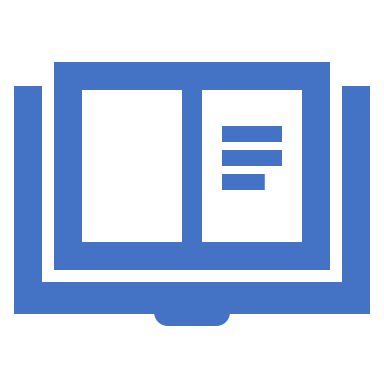 للحفاظ (1)
للحفاظ (2)
للحفاظ (3)
للحفاظ (4)
للحفاظ (5)
(وَإِلَى مَدْيَنَ أَخَاهُمْ شُعَيْبًا قَالَ يَا قَوْمِ اعْبُدُواْ اللَّهَ مَا لَكُم مِّنْ إِلَهٍ غَيْرُهُ وَلاَ تَنقُصُواْ الْمِكْيَالَ وَالْمِيزَانَ إِنِّيَ أَرَاكُم بِخَيْرٍ وَإِنِّيَ أَخَافُ عَلَيْكُمْ عَذَابَ يَوْمٍ مُّحِيطٍ (84) وَيَا قَوْمِ أَوْفُواْ الْمِكْيَالَ وَالْمِيزَانَ بِالْقِسْطِ وَلاَ تَبْخَسُواْ النَّاسَ أَشْيَاءَهُمْ وَلاَ تَعْثَوْا فِي الأَرْضِ مُفْسِدِينَ (85))
للحفاظ (6)
للحفاظ (7)
الحج : ( اللَّهُ يَصْطَفِي مِنَ الْمَلَائِكَةِ رُسُلًا وَمِنَ النَّاسِ إِنَّ اللَّهَ سَمِيعٌ بَصِيرٌ(75))
حج لقمان دون جِدال
كم مرة ذُكرت (إنّ الله سميعٌ بصير) وما الضابط
لقمان : ( مَا خَلْقُكُمْ وَلَا بَعْثُكُمْ إِلَّا كَنَفْسٍ وَاحِدَةٍ  إِنَّ اللَّهَ سَمِيعٌ بَصِيرٌ(28))
المجادلة : ( قد سمع الله قول التي تجادلك في زوجها وتشتكي إلى الله والله يسمع تحاوركما إِنَّ اللَّهَ سَمِيعٌ بَصِيرٌ (1))
سورة يوسف
وفيها (4) تنبيهات للحفاظ
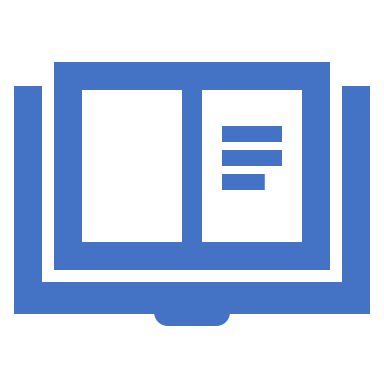 للحفاظ (1)
(وَاذْكُرْ عِبَادَنَا إِبْرَاهِيمَ وَإِسْحَاقَ وَيَعْقُوبَ أُولِي الأَيْدِي وَالأَبْصَارِ (45)) سورة ص
للحفاظ (2)
للحفاظ (3)
للحفاظ (4)